CHE 102 Spring 2020
Lecture 28a – Lipid Basics
Overview/Topics
Definition
Fatty Acids
Fat/Oils
Waxes
Triacylglycerol
Skills to Master
Draw Examples
FA (cis/trans/ω-3/ω-6
Waxes
Triacylglycerol's
ID Hydrophobic/Hydrophilic parts of molecules
General Properties of molecules
Read
Hein 10th Edition 
Pages 763-770
Sections 28.1-28.3
Additional Useful Links
Libre Texts Sections 15.1-15.3
https://www.britannica.com/science/lipid
Definition: water insoluble, biochemical compounds that share no common chemical structure
28 a
28 b
Giant CA
Fatty Acids
Lipids
28 c
Simple Lipids
Waxes
Giant Esters
Fats and Oils
Esters of Glycerol + 3 FA
32 - Skip
Special Topic – Cell Membranes
Glycerol + Phosphoric Acid + 2 FA + nitrogen/base
Phospholipids
Compound 
Lipids
Sphingolipids
Sphingosine + Phosphoric Acid + 1 FA + nitrogen/base
Glycolipids
Sphingosine + 1 FA + carbohydrate
Steroids
Cholesterol
Misc. Steroids
Miscellaneous
Vitamins
Lipoprotiens
Review of Solubility/IMF’s
HB/Hydrophilic
What makes molecules water soluble (hydrophilic)?
Like dissolves like
Small
Similar IMF’s – Polar/H-bonds
Functional Groups that are generally water soluble:
Size Matters
LDF/Hydrophobic
What makes molecules water insoluble (hydrophobic)?
Oil and Water don’t mix”
Large molecules (R-groups)
Different IMF’s – Nonpolar
Functional Groups that are generally water insoluble:
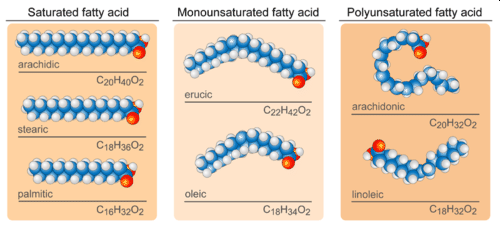 Carboxylic
Acids
Ether
Amides
Can you:
Identify which FG are Hydrophobic and which are Hydrophilic?
Amines
Alcohols
Alkane/ene/yne
Ester
Fatty Acids:
Giant Carboxylic Acids
Straight (unbranched) chains
Even number of carbons
Saturated vs. Unsaturated
Cis vs. Trans isomers
ω-3 vs. ω-6
Essential FA
Eicosands – 
arachidonic acid, linolenic acid, linoleic acid
thromboxane, prostaglandin, prostacyclin, leukotriene
Ch. 35.2
CH3(CH2)18COOH
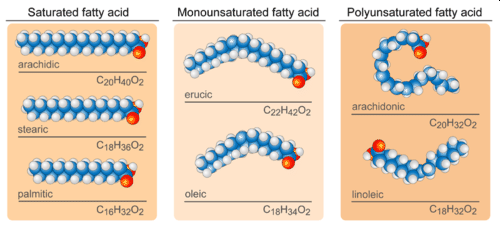 Cheat Sheet:   You will have Table 28.1 on all exams
Saturated FA
Unsaturated FA
Physical
No C=C
Mostly animals 
     (and higher plant cells)
Linear  LDF Pack better
Generally Solid 
Higher MP (b/c……)
 Long shelf life
Used for Energy (28.4)
Form Micelles (28.7)
Physical
Contain C=C
Plants
Lower MP (liquids)
Spoil quickly
Cis/Trans Isomers (next slide)
Bonus Reaction:   Use of Br2 to detect presence.
Biological
Excess  atherosclerosis 
                      heart diseases
Increase LDL (bad) 
Decrease HDL (good)

Can block arteries easier
Biological
Good (better than Sat.)
Increase HDL (good) 
Decrease LDL (bad)
Can you:
Identify and/or Draw a Saturated or Unsaturated FA?
Structure -> Physical Properties -> Biological Property
Fatty Acids:
Saturated v.s. Unsaturate
Cis-Isomer
Trans-Isomer
Physical
Contain C=C
Rare in a nature
Man made through 
     Dehydrogenation Reaction
Linear  Packs tightly  High MP
Physical
Contain C=C
Naturally occurring
Biological
GOOD
Decrease LDL (bad) 
Increase HDL (good)
Biological
BAD
Increase LDL (bad)
Decrease HDL (good) 
Increase risk of Heart Attack
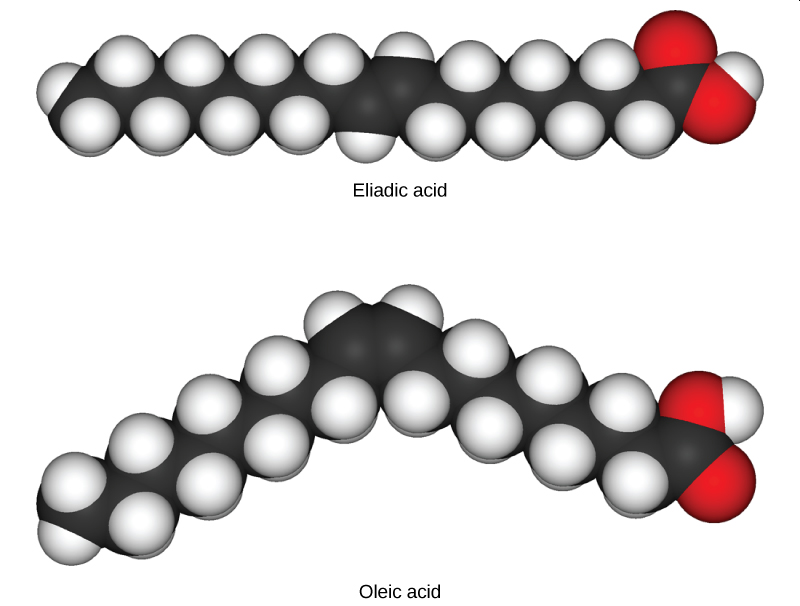 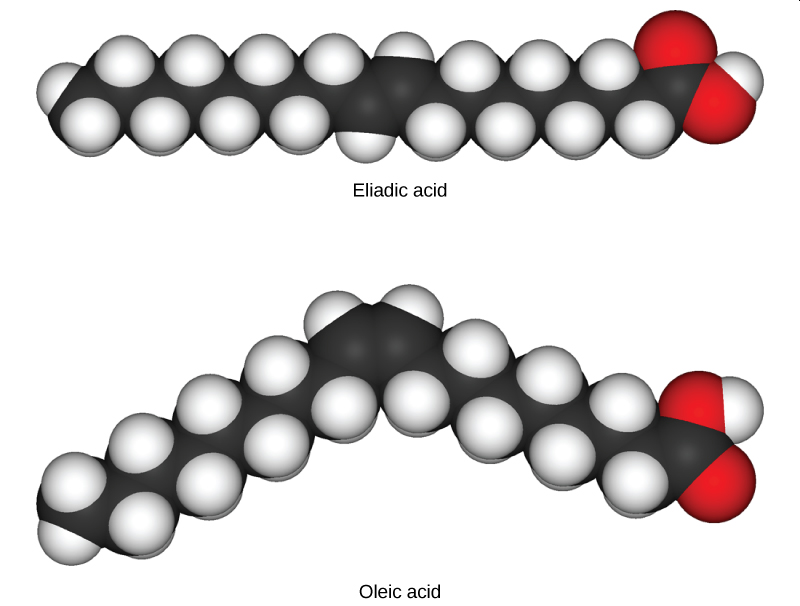 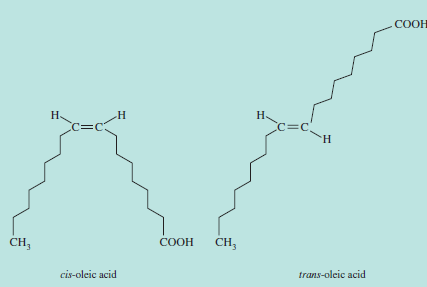 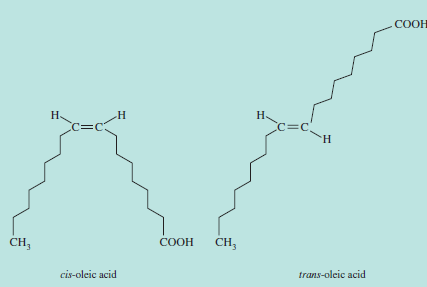 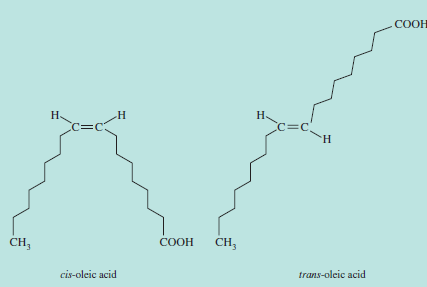 Can you:
Identify and/or Draw a Cis or Trans FA?
Structure -> Physical Properties -> Biological Property
Greek letter Omega (ω) is the last letter in the Greek  alphabet.  It is used by biologist 
(counting from the wrong end of the molecule!) to indicate the position of the first 
C=C in an unsaturated fat.
ω-6 Fatty Acids
ω-3 Fatty Acids
Biological
GOOD
Precursor to molecules that produce
     useful (less harmful) effects
Ex: Linolenic acid
Biological
BAD
Precursor to molecules that produce
     harmful (exaggerated) effects
Ex: Arachidonic acid  Trigger for 
                                               Heart Attacks
Can you:
Identify and/or Draw a ω-3 or ω-6 FA?
Structure -> Physical Properties -> Biological Property
*More Information in 28 d
Biological Pathways and Eicosanoids
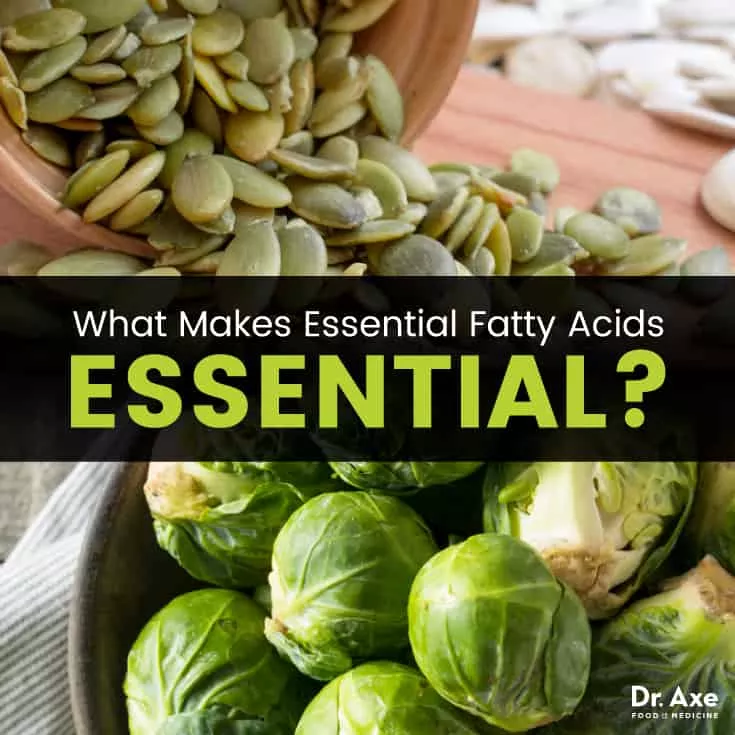 Essential Fatty Acids
Human can synthesis many FA
Lack enzyme to make specific ω-3 and ω-6 FA
Polyunsaturated Fatty Acids (PUFA)
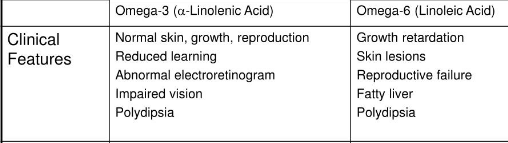 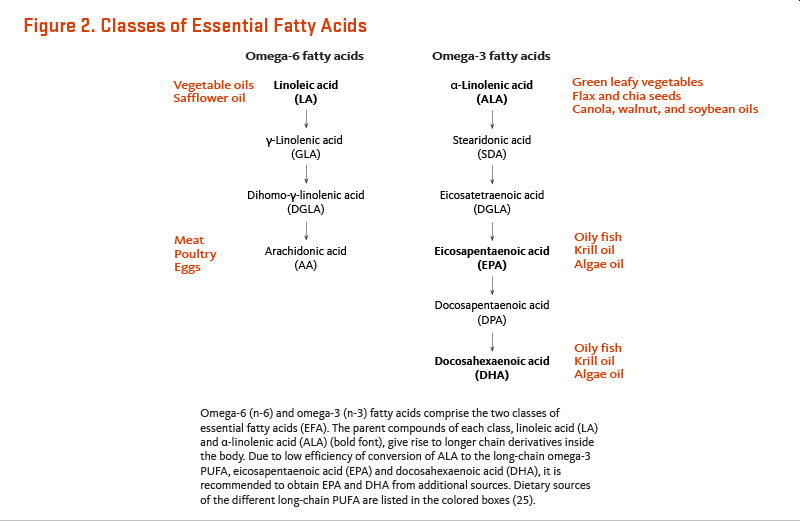 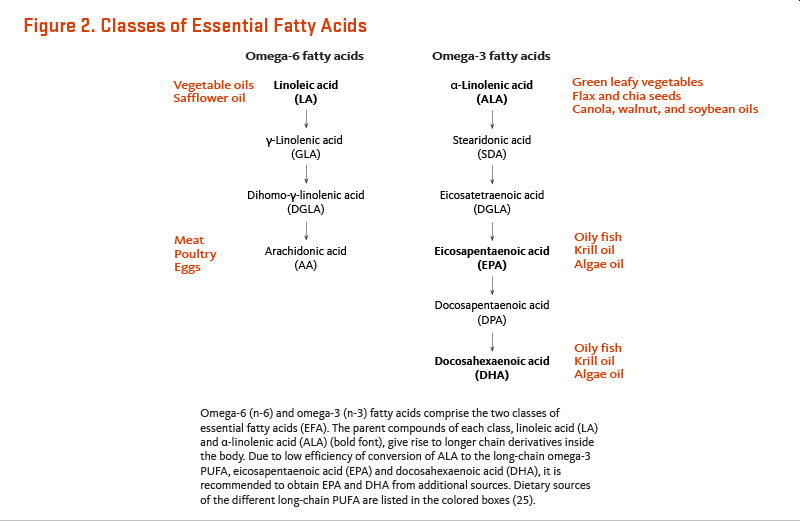 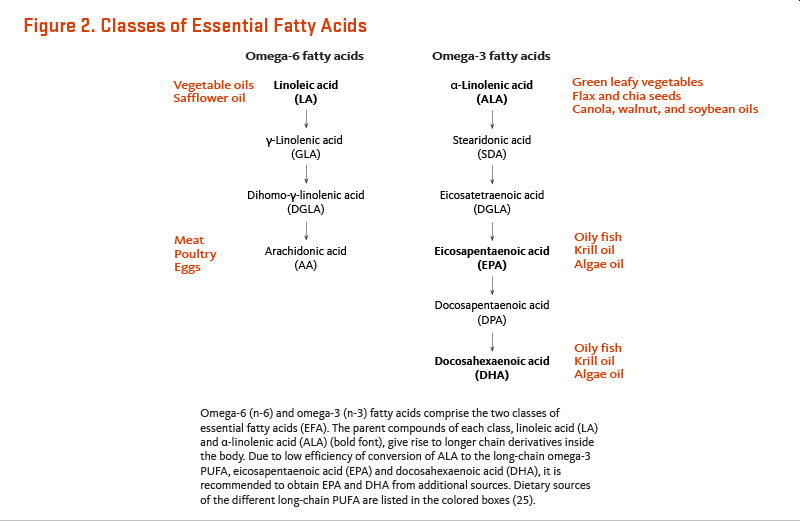 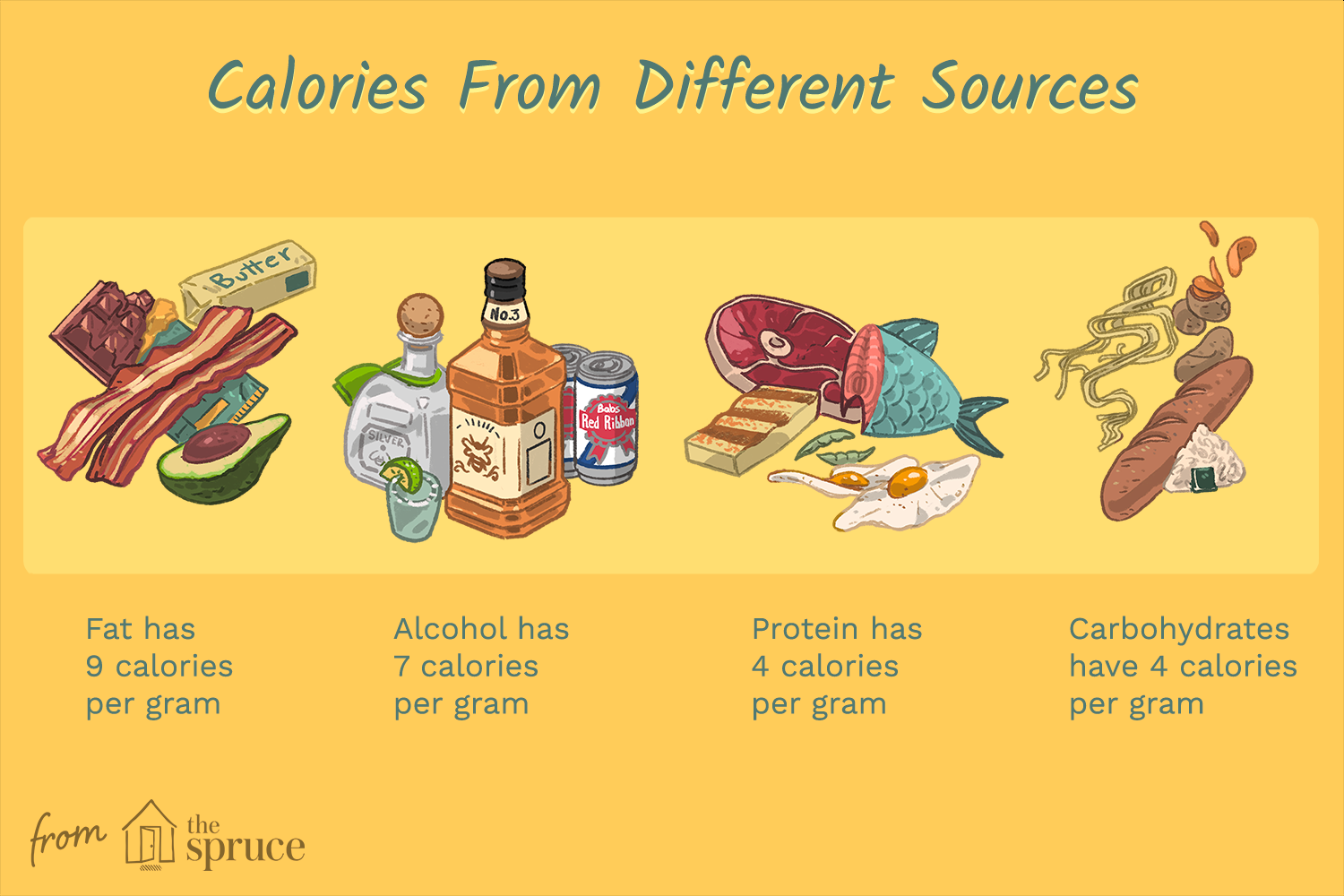 Preview – Metabolism
Oxidation Number = “Charge” an atom would have in a neutral molecule
Hydrogen always +1
Oxygen always -2
More Reduced (more -) = more energy stored
More oxidized (more +) = less energy stored
Carbohydrates
Fatty Acids
75% Carbon by mass
More reduced
9.5 cal/g
40% Carbon by mass
More oxidized
4 cal/g
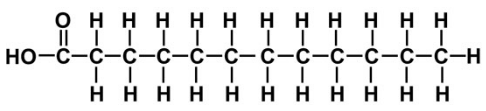 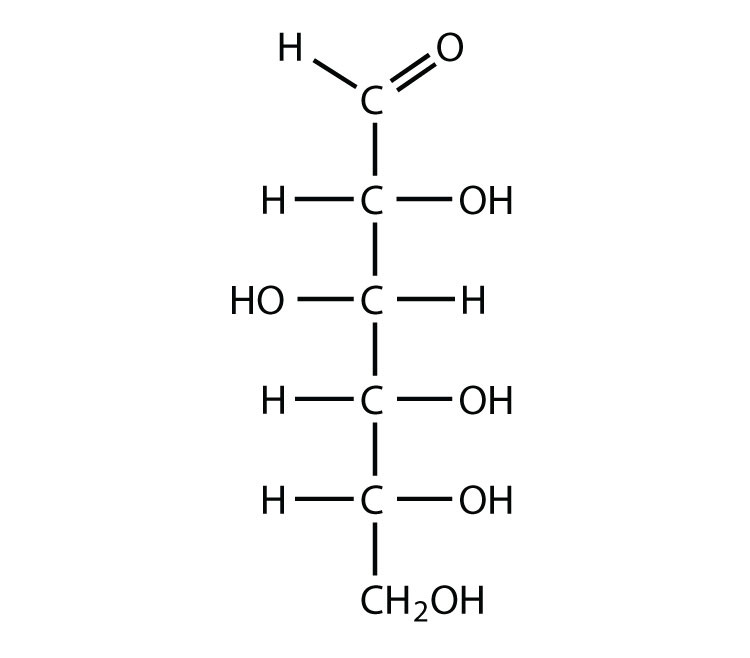 Calc. Ox # for each molecule
Waxes:
Giant Ester (20-30 Carbons)
Dehydration Reaction (CA + Alc -> Ester)
Very hydrophobic
Used as protective layer on plant leaves, animal feathers, fur, cars, floors
Energy storage/buoyancy control in plankton
Industrial production of Lipstick, Eyeshadow, Car wax etc.
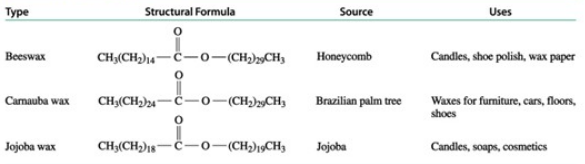 Can you:
Identify and/or Draw Wax?
Write a reaction showing the formation of a wax?
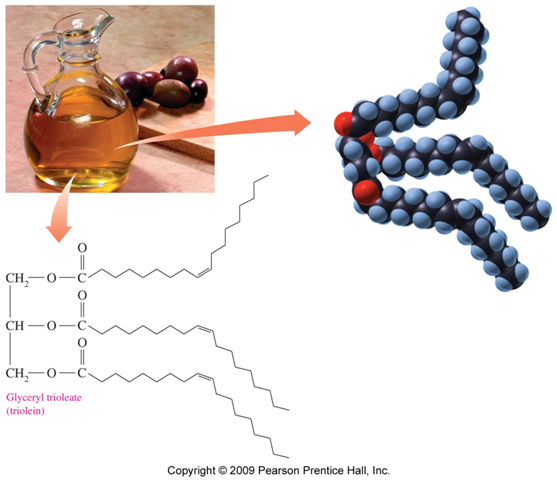 Fats and Oils:
Glycerol + 3 FA
Giant Esters
Dehydration Reaction
Ester Bonds
Triacylglycerol or Triglycerides
Hydrophobic
Glycerol
Fatty acid
Fatty acid
Fatty acid
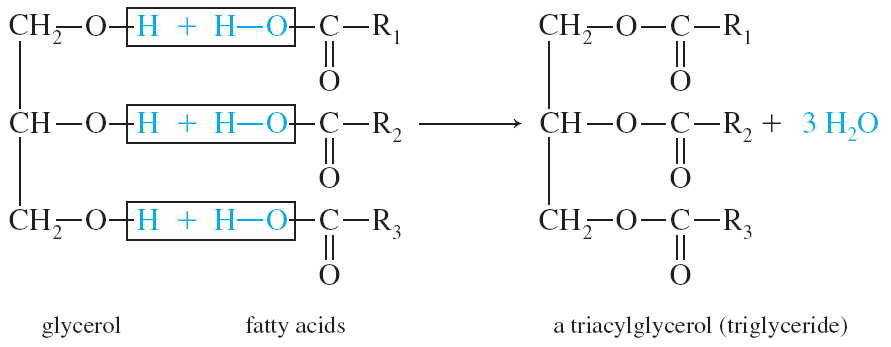 -H2O
Can you:
Identify and/or Draw a Triacylglycerol?
Write a reaction showing the formation of a wax?
Identify the Hydrophobic and Hydrophilic parts
Try It
Draw a triacylglycerol composed of glycerol, stearic acid, palmitoleic acid and buturic acid